МУНИЦИПАЛЬНОЕ БЮДЖЕТНОЕ ДОШКОЛЬНОЕ ОБРАЗОВАТЕЛЬНОЕ УЧЕРЕЖДЕНИЕ АННИНСКИЙ ДЕТСКИЙ САД ОБЩЕРАЗВИВАЮЩЕГО ВИДА «РОСТОК»
«В МИРЕ ПРОФЕССИЙ»


ВЫПОЛНИЛА: ВОСПИТАТЕЛЬ
Стадниченко Ю.Е.




АННА 2022
Цель: расширение и обогащение знаний детей о профессиях, орудиях труда, трудовых действиях.
Задачи:
Учить определять профессии, выделять инструменты, орудия труда для определенной профессии.
Развивать речь, мышление, внимание.
Активизировать словарь детей пословицами и поговорками.
Воспитывать интерес к разным профессиям, к их значимости в жизни.
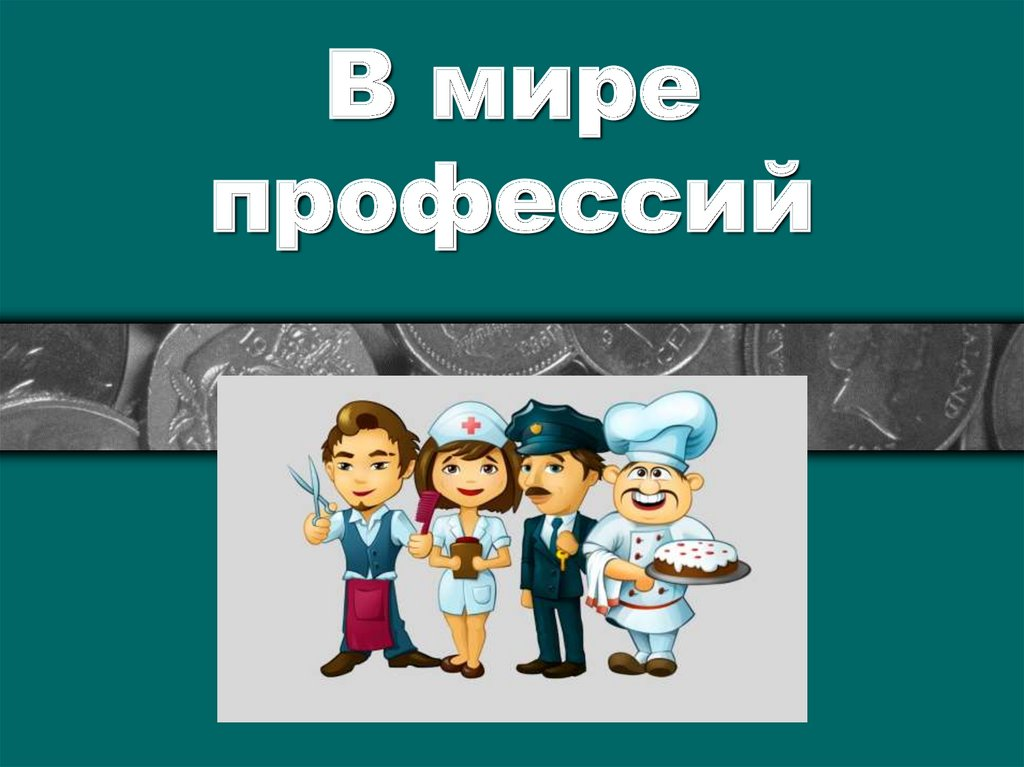 Специалист в области создания стиля человека с помощью прически. В работу парикмахера входит: стрижка, бритье, завивка, окраска волос, создание причесок и укладок.
Парикмахер
Специалист, в обязанности которого входит создания разного рода швейных изделий (одежда, обувь, изделия из кожи, чехлы, головные уборы и другие аксессуары) с использование специализированного оборудования.
Швея
Работник морского транспорта. Ранее применялись слова: мореход, мореплаватель. Также моряками называют военнослужающих военно- морского флота.
Моряк
Работник магазина, торгового предприятия, отпускающий товар покупателям. Деятельность продавца- работа в коммерческой сфере и сфере обслуживания.
Продавец
Служащий, который уполномочен следить за соблюдением общественного порядка, а также охранять жизнь, здоровье и имущество как граждан страны, так и иностранцев, находящих на ее территории.
Полицейский
Рабочий, занимающийся грубой обработкой лесного материала, постройкой деревянных зданий, выделкой деревянных частей сооружений или простой деревянной мебели.
Плотник
Должность, специальность, профессия, человек, управляющий транспортным средством. Кроме того, водителем называют человека, который учит вождению, находясь непосредственно в транспортном средстве.
Водитель(шофер)
Работник подразделения профессиональной пожарной охраны, штатная единица расчета пожарного автомобиля. В промежутках между выездами для тушения пожаров может выполнять функции дневального, постового или дозорного.
Пожарный
Специалист с высшим медицинским образованием, использующий свои навыки, знания и опыт в профилактике и лечении заболеваний, поддержании нормальной жизнедеятельности организма человека.
Врач
Человек, профессией- специальностью которого является приготовление пищи; а так же должность на предприятиях питания, например, старший повар, повар- кондитер и так далее. Повар готовит разные блюда по рецептам и умеет оформлять приготовление.
Повар
Человек, который создает произведения изобразительного искусства красками, карандашом и т.п., пишет картины, иллюстрирует и оформляет книги и т.п.
Художник
Специалист в области музыки или тот, кто занимается игрой на музыкальном инструменте; занимающийся музыкой профессионально или как знаток и любитель. Также, употребляется применительно к профессиям композитора, дирижера, певца.
Музыкант
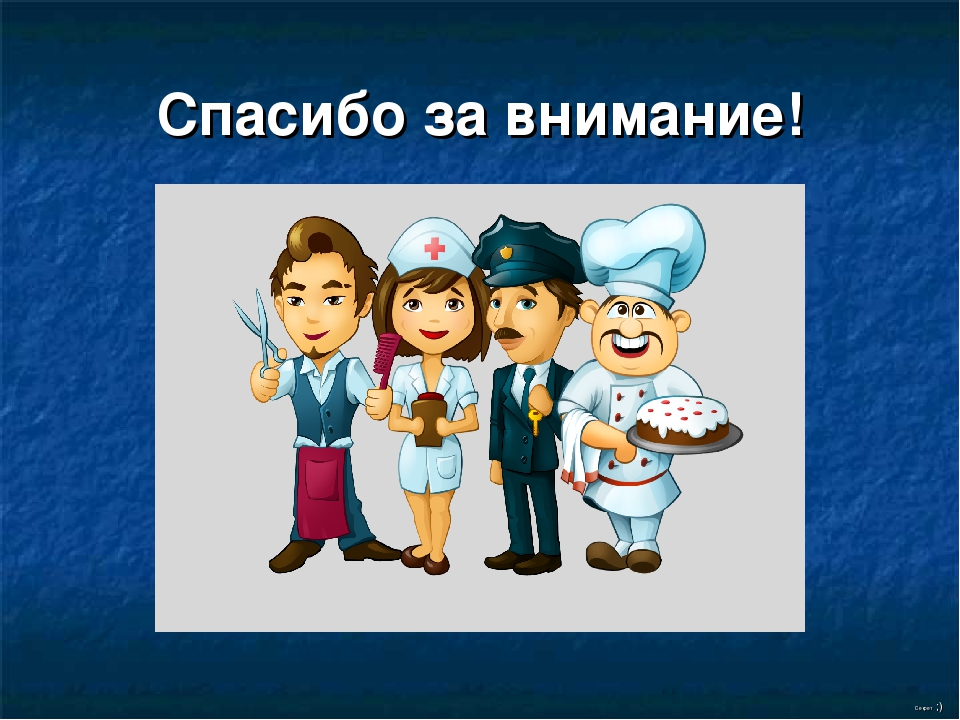